.
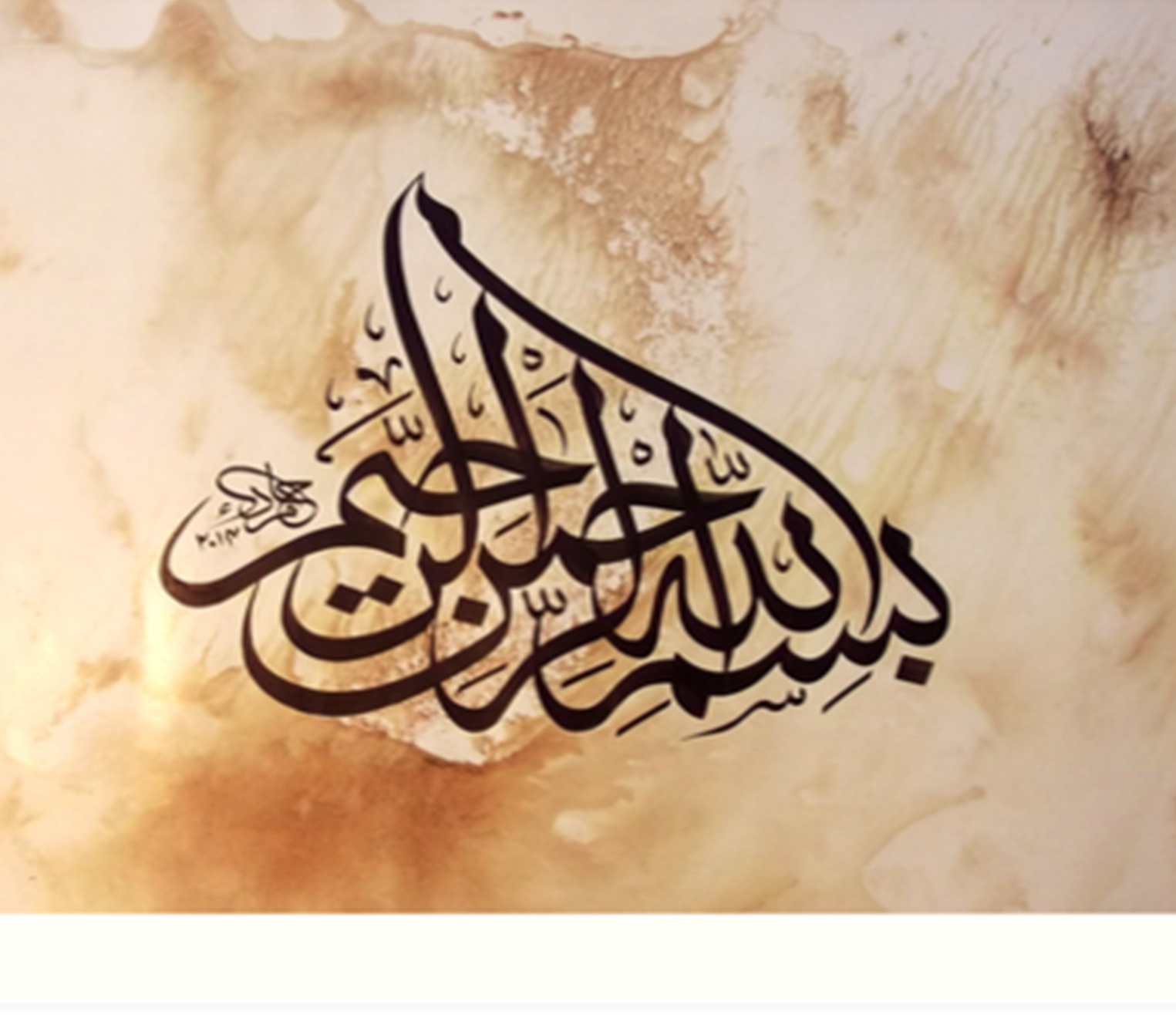 1
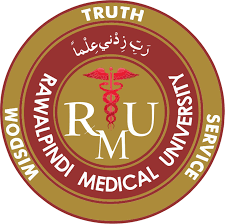 Classification And Mechanism of Action of Endocrine HormonesEndocrinology ModuleLGIS
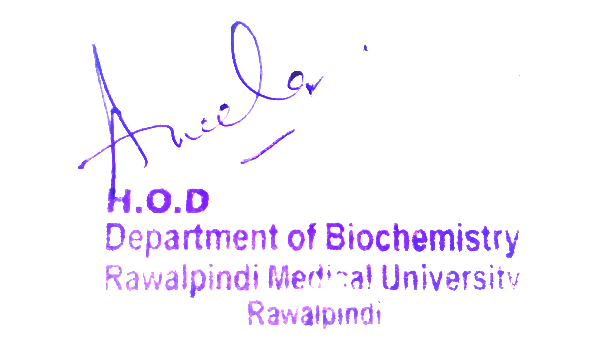 Presentor: Dr. Rahat
Date:00-00-2025
2
Motto, Vision, Dream
To impart evidence based research oriented medical education

To provide best possible patient care

To inculcate the values of mutual respect and ethical practice of medicine
3
Professor Umar Model of Integrated Lecture
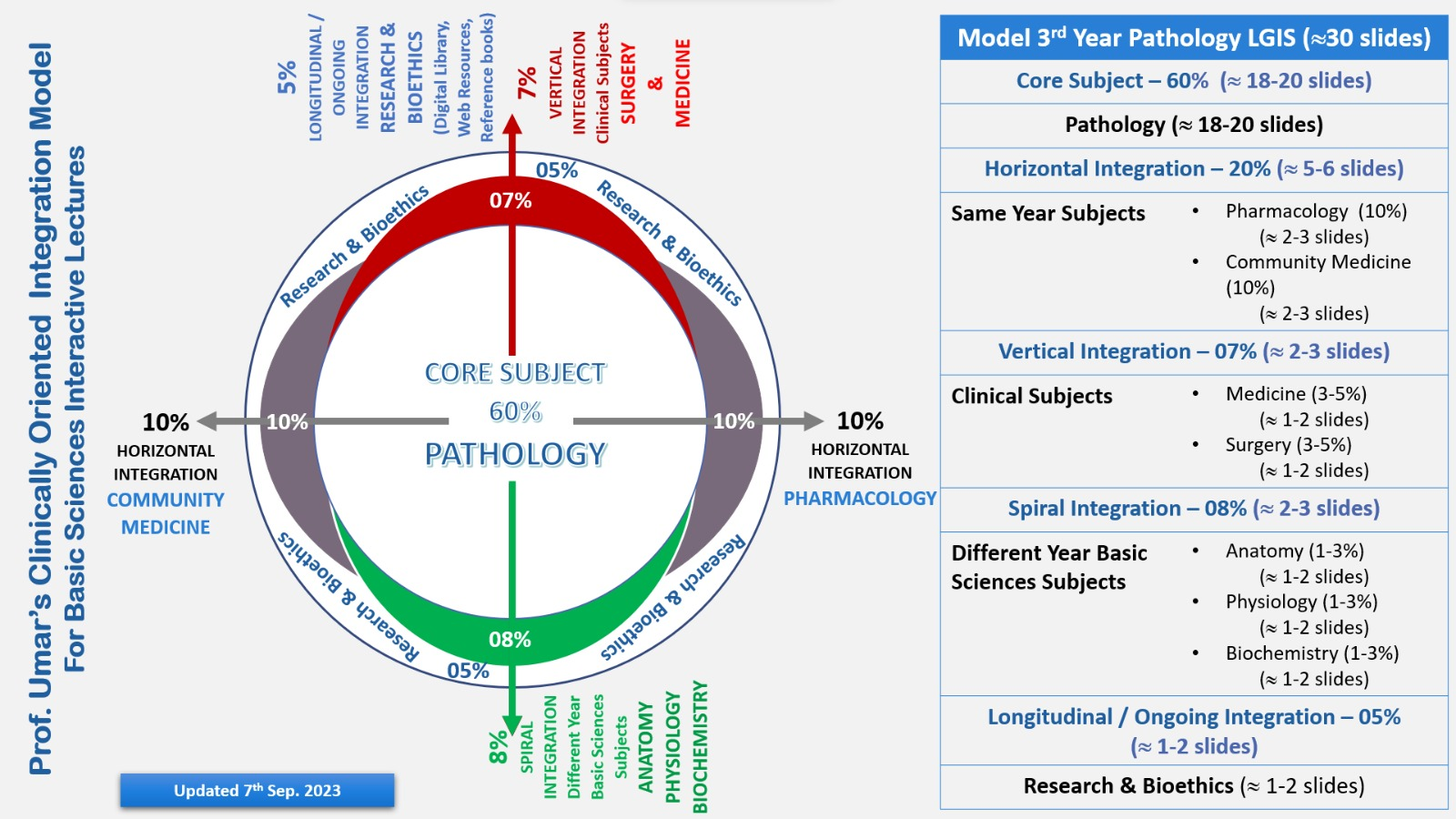 4
Learning Objectives
Students will learn about endocrine hormones.
They will get to know about classification of hormones on the basis of: 
their chemical structure 
mechanism of action
5
HORIZONTAL INTEGRATION
6
Anatomical Aspect
HORIZONTAL INTEGRATION
7
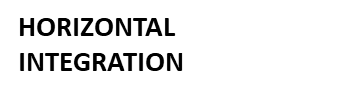 Physiological Aspect
8
CORE KNOWLEDGE
9
CORE KNOWLEDGE
What is endocrine hormone?
It is a chemical messenger secreted by glands and specialized cells into circulating blood and acts on target cells on another location in the body.
Example:
Prolactin
ACTH
Oxytocin
Melanin
Thyroid hormones
10
CORE KNOWLEDGE
3 General Classes Of Hormones
.
Tyrosine Derivatives:
1.Adrenal Medulla(Catecholamines)
2.Thyroid(Thyroxine and Triiodothyronine)
Steroids:
Adrenal Cortex(Cortisol and Aldosterone)
Ovaries(Estrogen and Progesterone)
Testes (Testosterone)
Placenta (Estrogen and Progesterone)
Proteins And Polypeptides:
Pituitary hormones
Pancreas(Insulin+ Glucagon)
Parathyroid Gland(Parathormone)
11
CORE KNOWLEDGE
Polypeptide And Protein Hormones
Are stored in secretory vesicles until required
Exocytosis of vesicles by increased cytosolic Ca+2 or Camp
Peptide hormones are Water soluble, allowing them to enter circulatory system easily, where they act on target tissues
12
CORE KNOWLEDGE
Steroid Hormones
13
CORE KNOWLEDGE
Amine Hormones1.Thyroid Hormones
14
CORE KNOWLEDGE
2. Epinephrine and Norepinephrine
15
CORE KNOWLEDGE
.
16
CORE KNOWLEDGE
Feedback Control
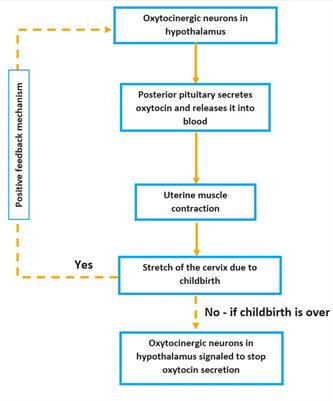 17
CORE KNOWLEDGE
Hormone Transport
1. Hydrophilic Hormone(lipophobic)
Water Soluble
(Peptides and catecholamines)
Dissolved in plasma
2.Hydrophobic(lipophilic):
Steroid and thyroid hormones
Circulate in blood
Bound to plasma proteins
18
CORE KNOWLEDGE
.
19
CORE KNOWLEDGE
Regulation Of Receptors
20
CORE KNOWLEDGE
Intracellular Signalling
21
CORE KNOWLEDGE
Ionotropic Receptors
22
CORE KNOWLEDGE
G protein cell receptor
23
CORE KNOWLEDGE
Enzyme Linked Receptors
Hormones via Tyrosine Kinase:
Fibroblast growth factor
Leptin
Insulin
Prolactin
Growth Hormone
Insulin Like Growth Factor 1
Vascular endothelial growth factor
24
CORE KNOWLEDGE
Intracellular Hormone Receptors and their signalling
Adrenal and gonadal steroid hormones
Thyroid hormones
Vitamin D
Retinoid receptors
25
CORE KNOWLEDGE
Second Messenger System: cAMP Pathway
ACTH
AngiotensinII(epithelial cells)
Calcitonin
FSH
CRF
LH
PTH
Secretin
Somatostatin
TSH
26
CORE KNOWLEDGE
Phospholipase C System
Oxytocin
GnRH
Catecholamines(a receptors)
GHRH
TRH
PTH
Vasopressin(V1receptor)
27
CORE KNOWLEDGE
Calcium Calmodulin System
28
CORE KNOWLEDGE
Hormones that act mainly on the genetic machinery of cell
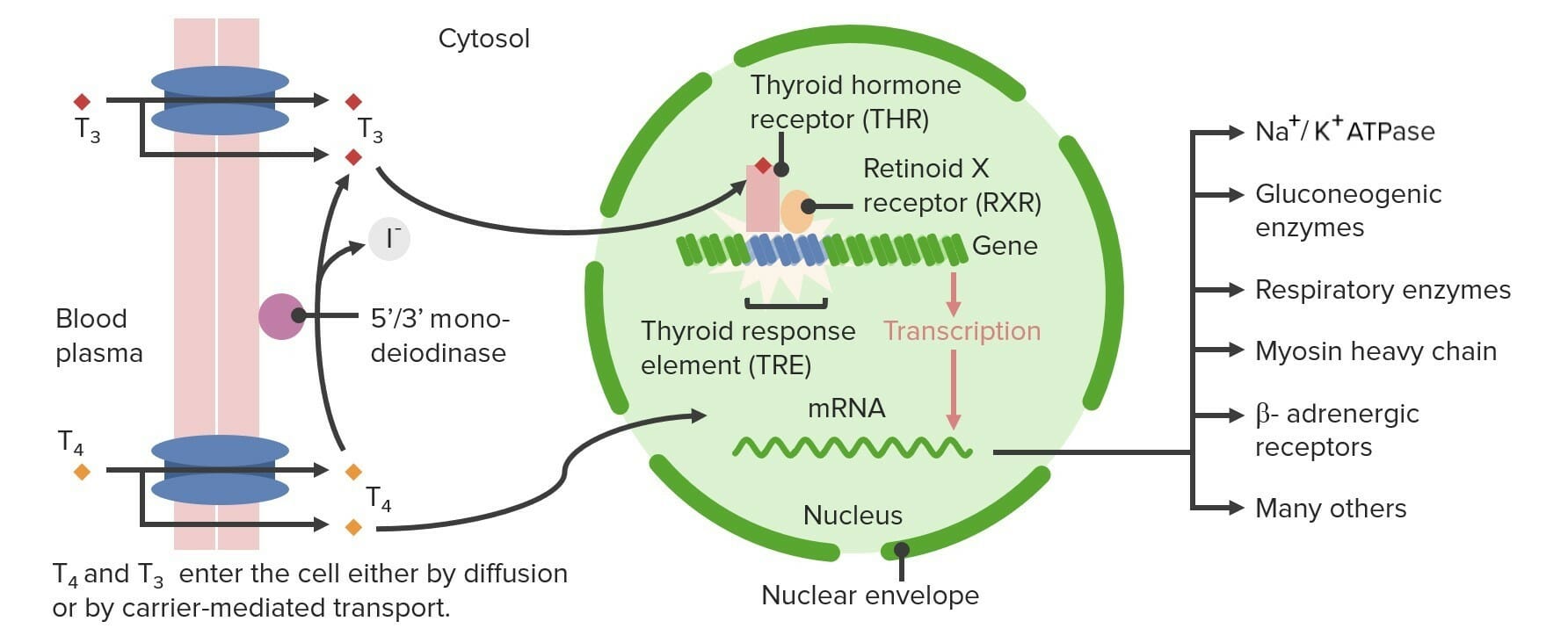 29
VERTICAL INTEGRATION
30
VERTICAL INTEGRATION
Hormonal Imbalance
Under secretion or over secretion of hormones can disturb homeostasis.
Example: Polycystic Ovary Syndrome
Due to overproduction of androgens
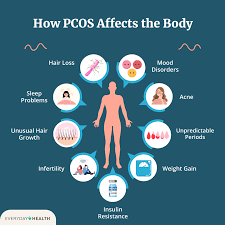 31
SPIRAL INTEGRATION
32
Spiral Integration                              Family Medicine
Family Medicine plays important role in following manner:
Diagnosis: Family physician plays a crucial role in recognizing the signs and symptoms such as developmental delays, muscle weakness, and neurological abnormalities.
Education: Family physicians educate patients and their families about Leigh syndrome, including its underlying genetic cause, clinical manifestations, prognosis, and available treatment options.
Multidisciplinary Care Coordination: Family physicians collaborate with a multidisciplinary team of health care professionals, including neurologists, genetic counselors, physical therapists, occupational therapists, and social workers, to provide comprehensive care for individuals with Leigh syndrome.
Community Support: Family physicians advocate for individuals with Leigh syndrome and their families within the healthcare system and the broader community.
Refer to Specialists: Family physicians refer to patient to the specialist for further treatment
33
Spiral Integration                                                   Artificial Intelligence
Artificial Intelligence plays role in following aspects:
AI algorithms can assist in the early detection of Leigh syndrome by analyzing medical imaging data such as MRI scans, aiding clinicians in making a timely diagnosis.
AI can help analyze genetic data to identify mutations associated with Leigh syndrome
AI-driven drug discovery platforms can identify potential therapies for Leigh syndrome. By analyzing vast amounts of biological data, including molecular pathways involved in the disease
34
Spiral Integration
Bioethics
Genetic Testing and Counseling
Prenatal Diagnosis and Reproductive Choices
Treatment Decision-Making
Research Ethics
Access to Healthcare and Support Services
35
Spiral Integration
Suggested Research Article
https://www.ncbi.nlm.nih.gov/books/NBK459251/
Topic: Polycystic Ovarian Disease
Introduction:
Polycystic ovarian syndrome (PCOS) is the most common endocrine pathology in females of reproductive worldwide. Stein and Leventhal initially described it in 1935. The prevalence ranges between 5% and 15%, depending on the diagnostic criteria applied. It is widely accepted among specialty society guidelines that the diagnosis of PCOS must be based on the presence of at least 2 of the following 3 criteria: chronic anovulation, hyperandrogenism (clinical or biological), and polycystic ovaries. It is a diagnosis of exclusion, and disorders that mimic clinical features of PCOS must be excluded. These include thyroid disease, hyperprolactinemia, and non-classical congenital adrenal hyperplasia. Selected patients may need more extensive workup if clinical features suggest other causes. Despite its high prevalence, PCOS is underdiagnosed and frequently takes more than 1 visit or different physicians to get identified, and these usually occur in more than a 1-year timeframe. It is a very frustrating process for the patient. Delays in diagnosis can lead to the progression of comorbidities, making it more difficult to implement lifestyle intervention, which is critical for the improvement of features of PCOS and quality of life
36
Spiral Integration
How To Access Digital Library
Go to the website of HEC National Digital Library.
On Home Page, click on the INSTITUTES.
A page will appear showing the universities from Public and Private Sector and other Institutes which have access to HEC National Digital Library HNDL.
Select your desired Institute.
5.  A page will appear showing the resources of the institution
6. Journals and Researches will appear
7. You can find a Journal by clicking on JOURNALS AND DATABASE and enter a keyword to search for your desired journal.
37
Learning Resources
Guyton and Hall
Google Images
38
.
39